xyz printing da vinci 1.0 pro 3 in 1
Методист навчально-тренінгового центру STEM-освіти: Курас  Віталій
3D-принтер – пристрій, що створює об’ємні об’єкти.
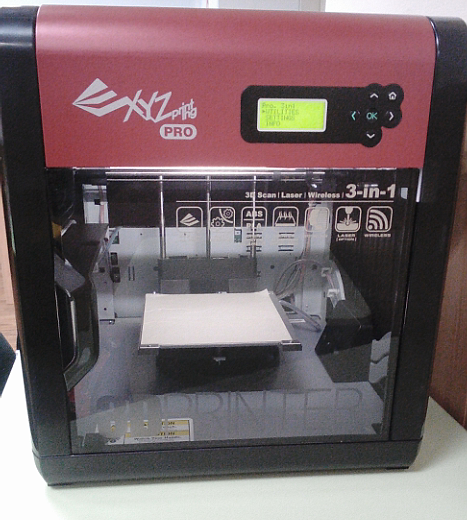 Історія марки da vinci
Марка DA VINCI вперше випущено в 2014 році.
Поставляється в складеному вигляді.
Система є закритою, де прихована нитка.
Можливості XYZ Printing da vinci Pro 3 in 1
Друкування об'єктів;
Сканування об'єктів;
Лазерне гравіювання;
Сканування обличчя;
Використання двох типів матеріалів для друку(ABS, PLA);
Нагрівальна платформа;
Підключення до інтернету.
Дисплей та панель керування
Порт та кнопки живлення
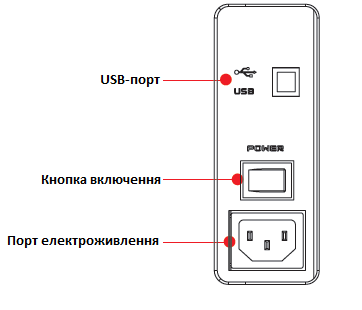 Інші продукти від xyz printingda Vinci 2.0 Duo
Область друку
150х200х200
Матеріал друку
ABS, PLA
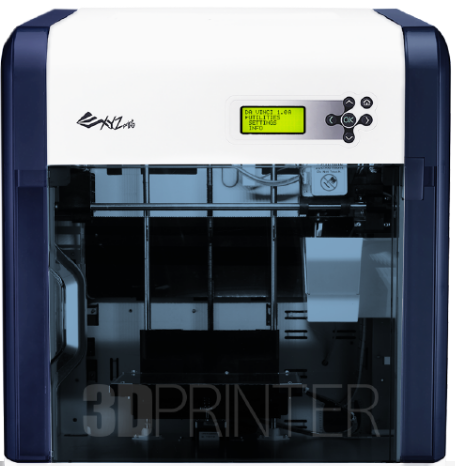 Інші продукти від xyz printing
XYZ Printing da Vinci nano
Довжина 27 см
Ширина 33 см
Висота 35 см
Вага 5 кг
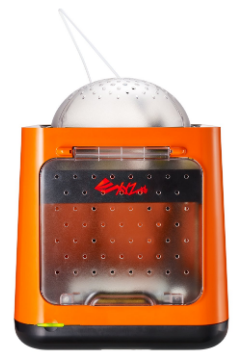 Інші продукти від xyz printing
XYZprinting da Vinci 3D-ручка
Висота 18 см
Ширина 2 см
Довжина 2 см
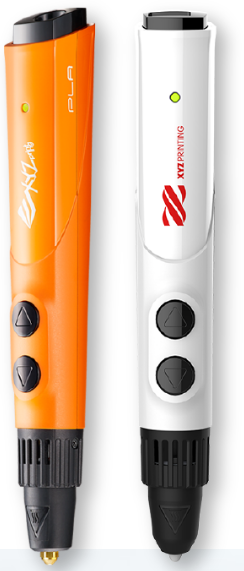 Заміна матеріалу друку
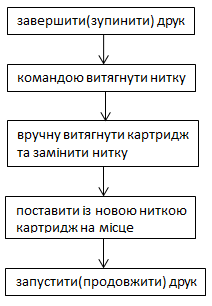 Типи матеріалів для друку
Стандартні матеріали:
Abs (ecoABS, ABS+, ABS flex, ABS pro)
PLA (PLA+)
MBS
coPET
HIPS
SAN
Інженерний пластик:
ELASTAN
Nylon 
ASA PBT
ABS/PC
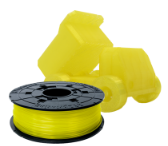 Температурний режим
Сопло 170-240℃ 
Платформа 41-90℃ 
Видалення нитки 170-240℃
https://monofilament.com.ua/
https://3dua.com.ua/
https://3dbanan.com.ua/
Принцип дії xyz printing da vinci
Сканування
Технологія:
Лазерна тріангуляція(точкове створення сітки)
Розмір об'єкта:
До 15 см
Вага:
До 3 кг
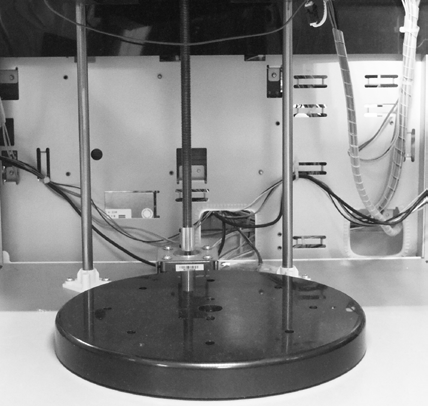 Головне вікно програми XYZscan
Результат сканування
Куб
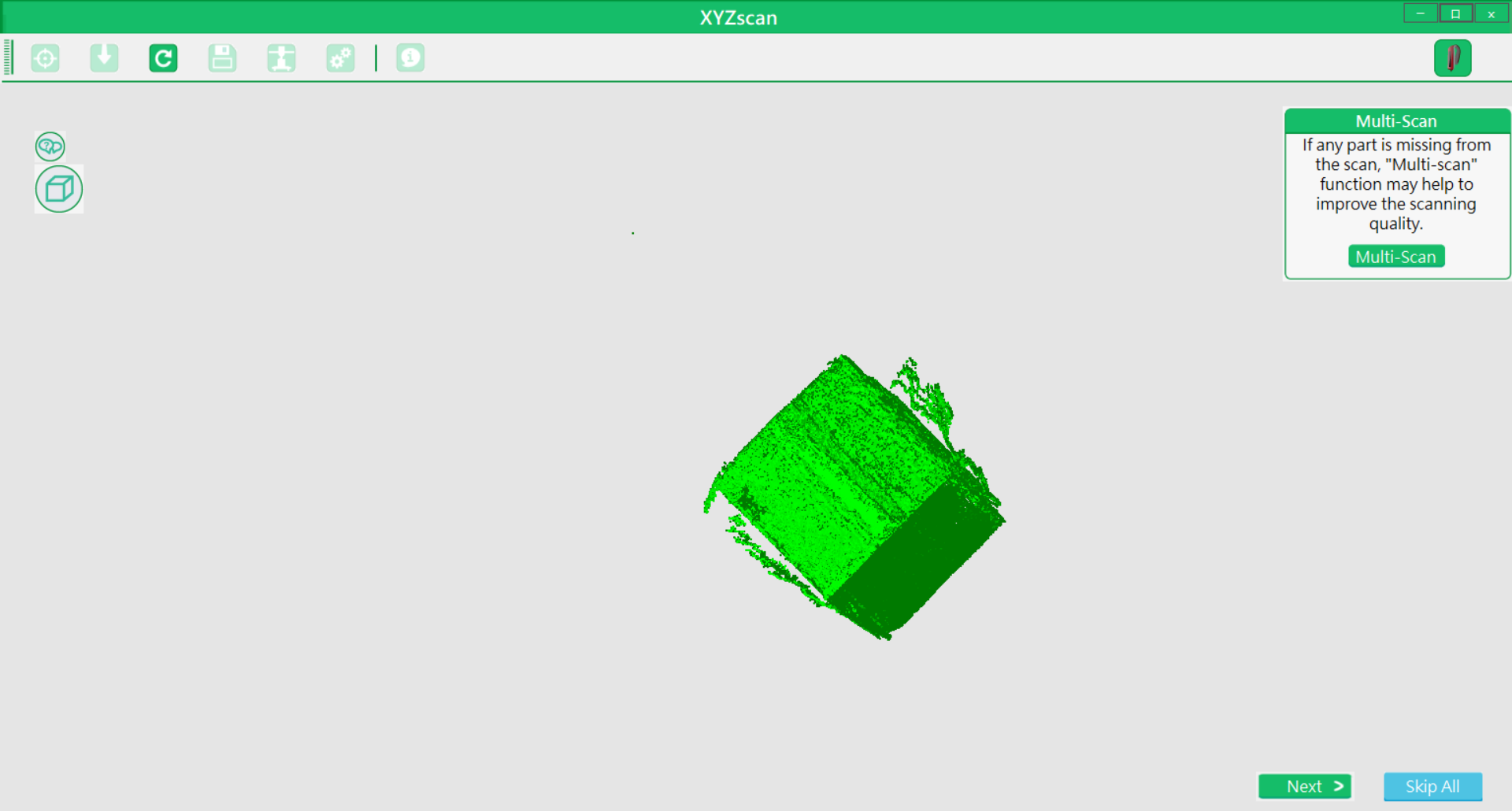 Результат сканування
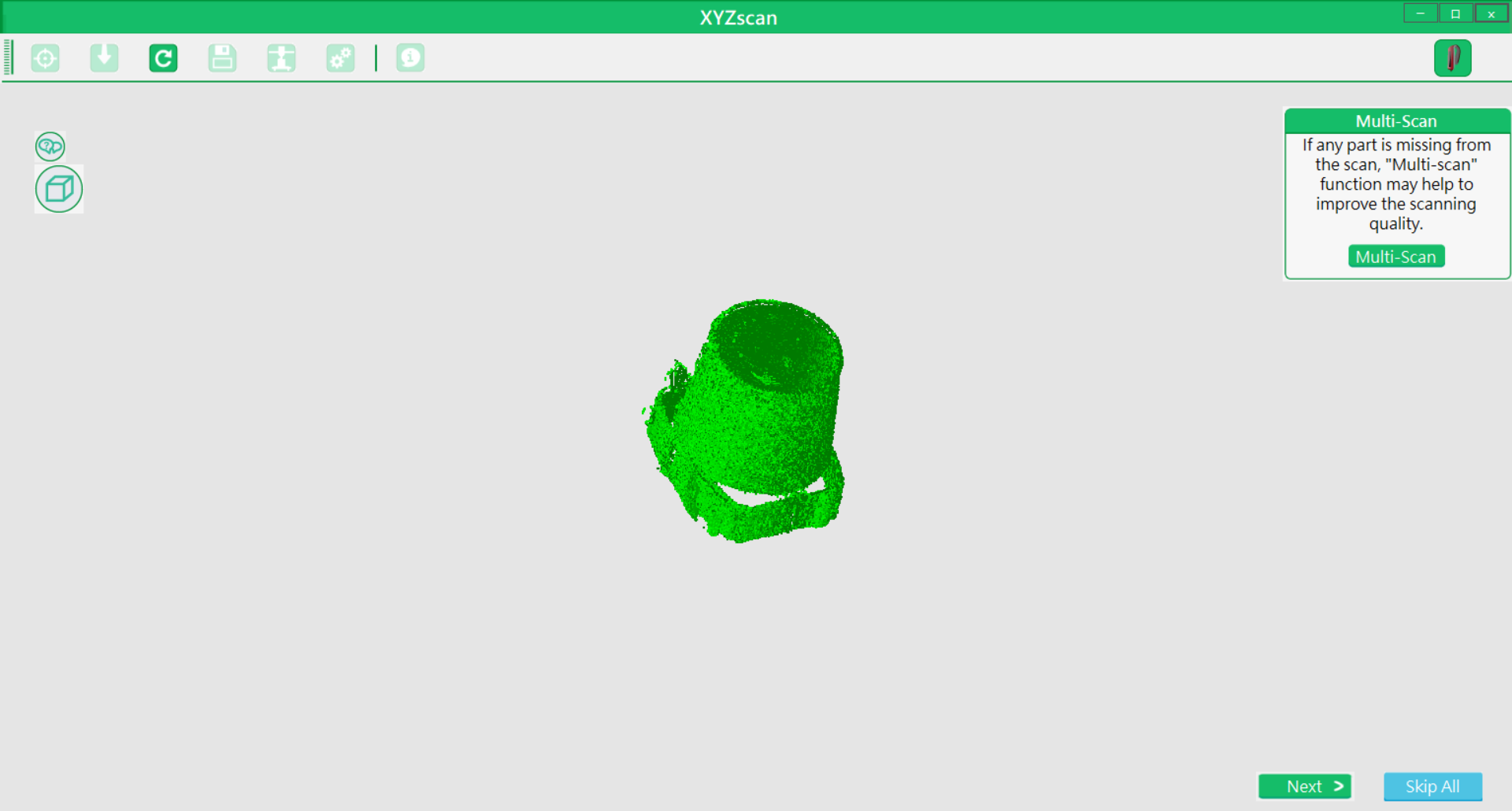 Хід сканування:
Правила сканування об'єктів
Положення об'єкту:
По центру обертального столу.
Характеристики об'єктів:
Не прозорі;
Об'єкти зі світлою поверхнею;
Об'єкти без гострих кутів;
Об'єкти, що не рухаються.
Друкування в XYZ Ware Pro
Формати моделі для друку
STL 
3W
OBJ
3MF
X3G
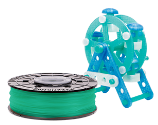 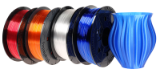 Головне вікно програми XYZWare Pro
Налаштування параметрів друку
Друкування декількох деталей
Timelapse of 3D Printing a Residual-Current Device's Enclosure on Zortrax Inkspire
https://www.youtube.com/watch?v=Kfr0vKHklWg&list=PLRsdaYuX4RozlXZPBXVS5uoSm3_AY7lZa&index=1
Використані інтернет-джерела:
https://monofilament.com.ua/
https://3dua.com.ua/
https://3dbanan.com.ua/